INFN- Legnaro National Lab. Activity 
on ESS DTL Diagnostics: BPM & BCM
                                                                  


Beam position monitor prototype development

Test bench Beam position monitor simulation

Beam Current monitor description

Conclusions
Marco Poggi INFN-LNL
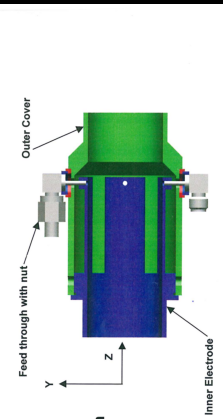 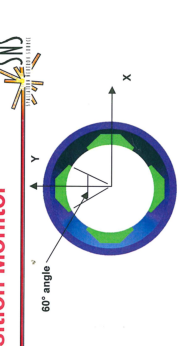 DTL - BPM
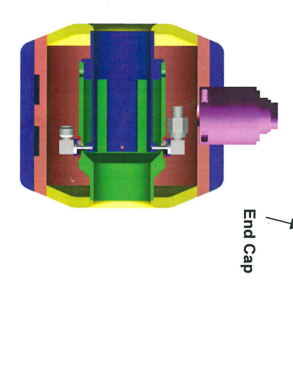 30 mm
20 mm
Beam direction
64 mm
Pictures from SNS project
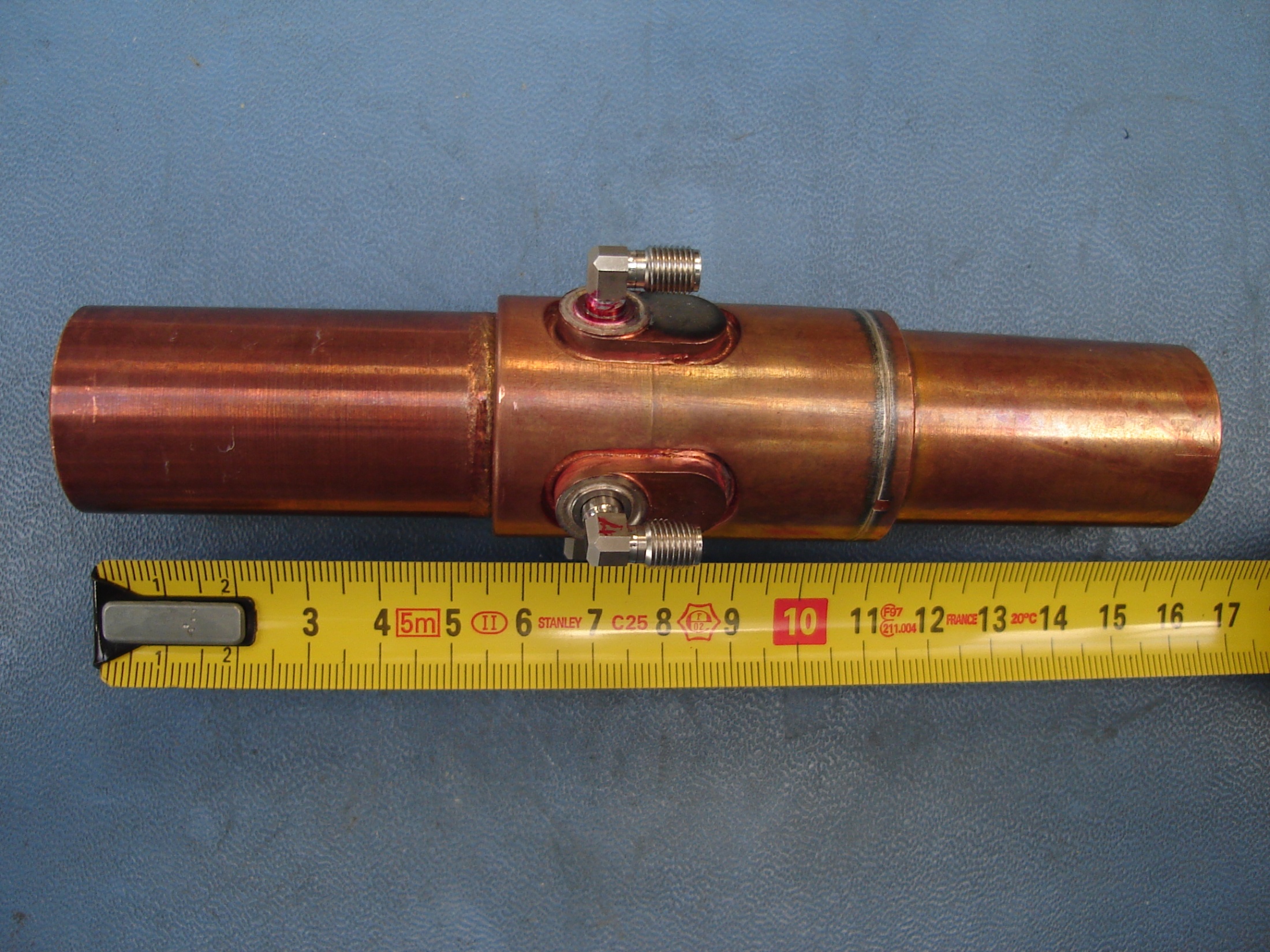 FIRST BPM PROTOTYPE
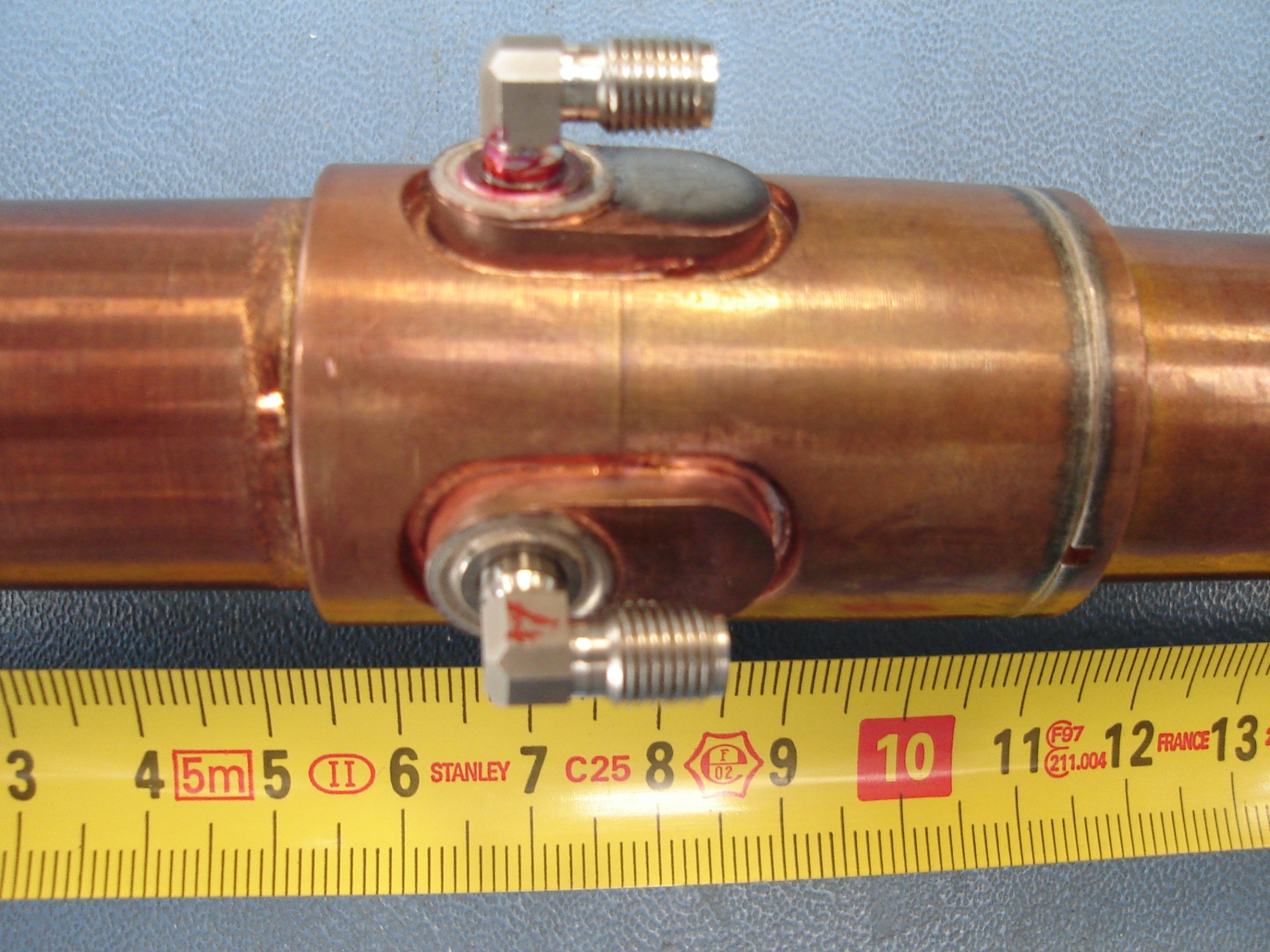 SMA female
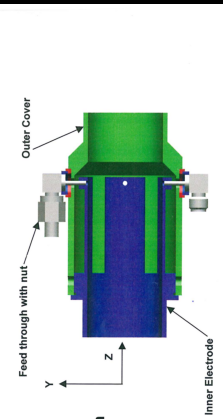 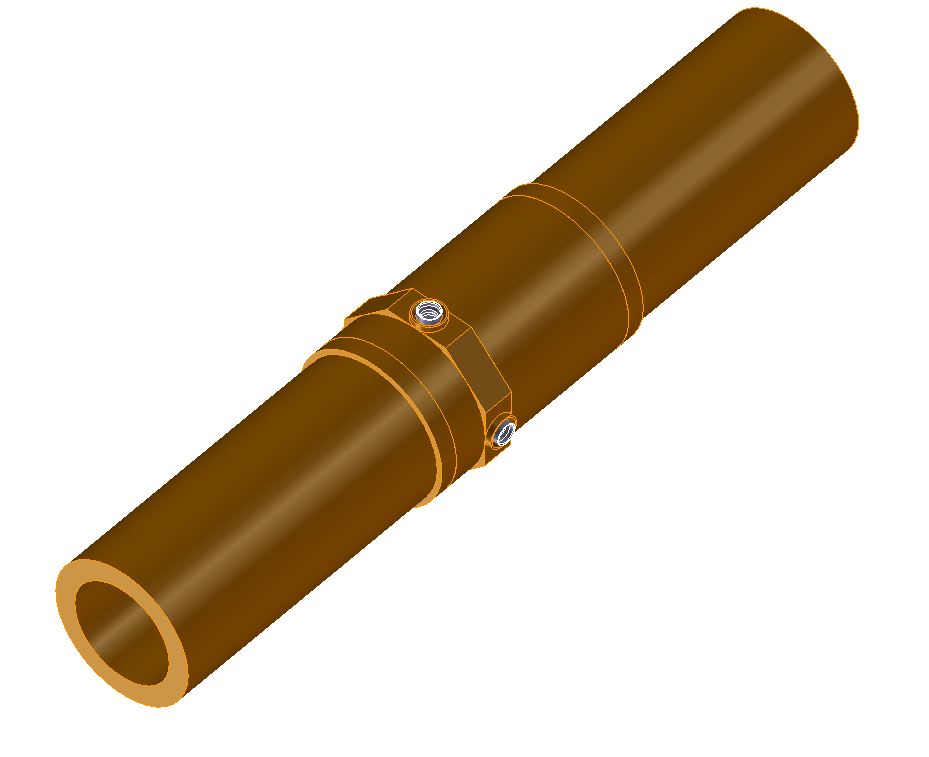 SMP male
feedthrough
NEW BPM PROTOTYPE
SiO2 cable-F=0.09”
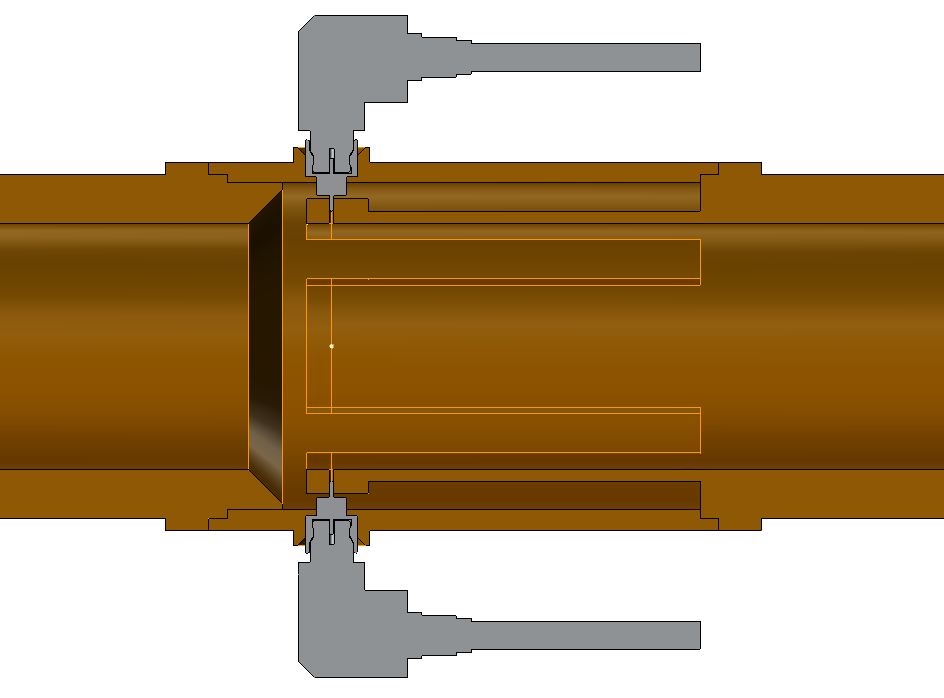 SMP female connector
30 mm
54 mm
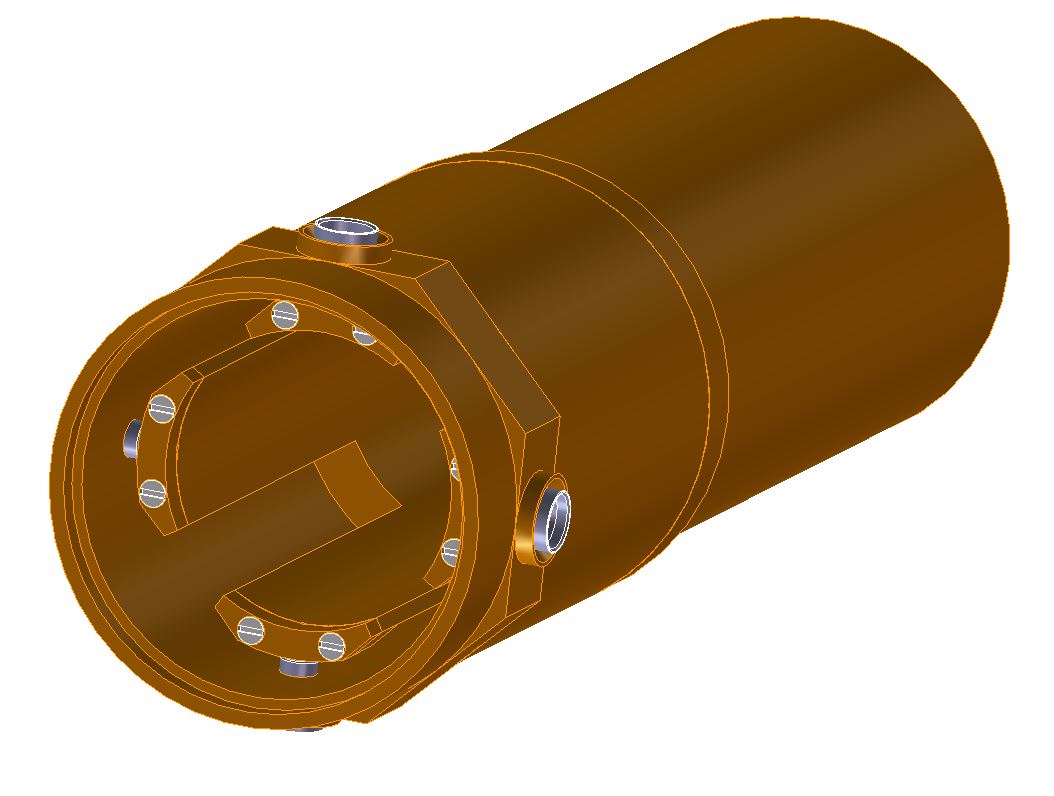 How do make BPM simulation at best with wire test bench.
Identify working frequency: 704 MHz
Simulate gaussian bunch signal with wanted charge inside: 140 pC
Simulate periodic signal with 1/RFfreq using PSPICE: 2.84 ns
 FFT of the periodic signal with PSPICE: 75 mA 
    @ 704 MHz
 5) Measure of the wire resistance: 20 W
 6) RF Signal generator to produce 75 mA on 20W @ 704 MHz: 1.5 Vrms
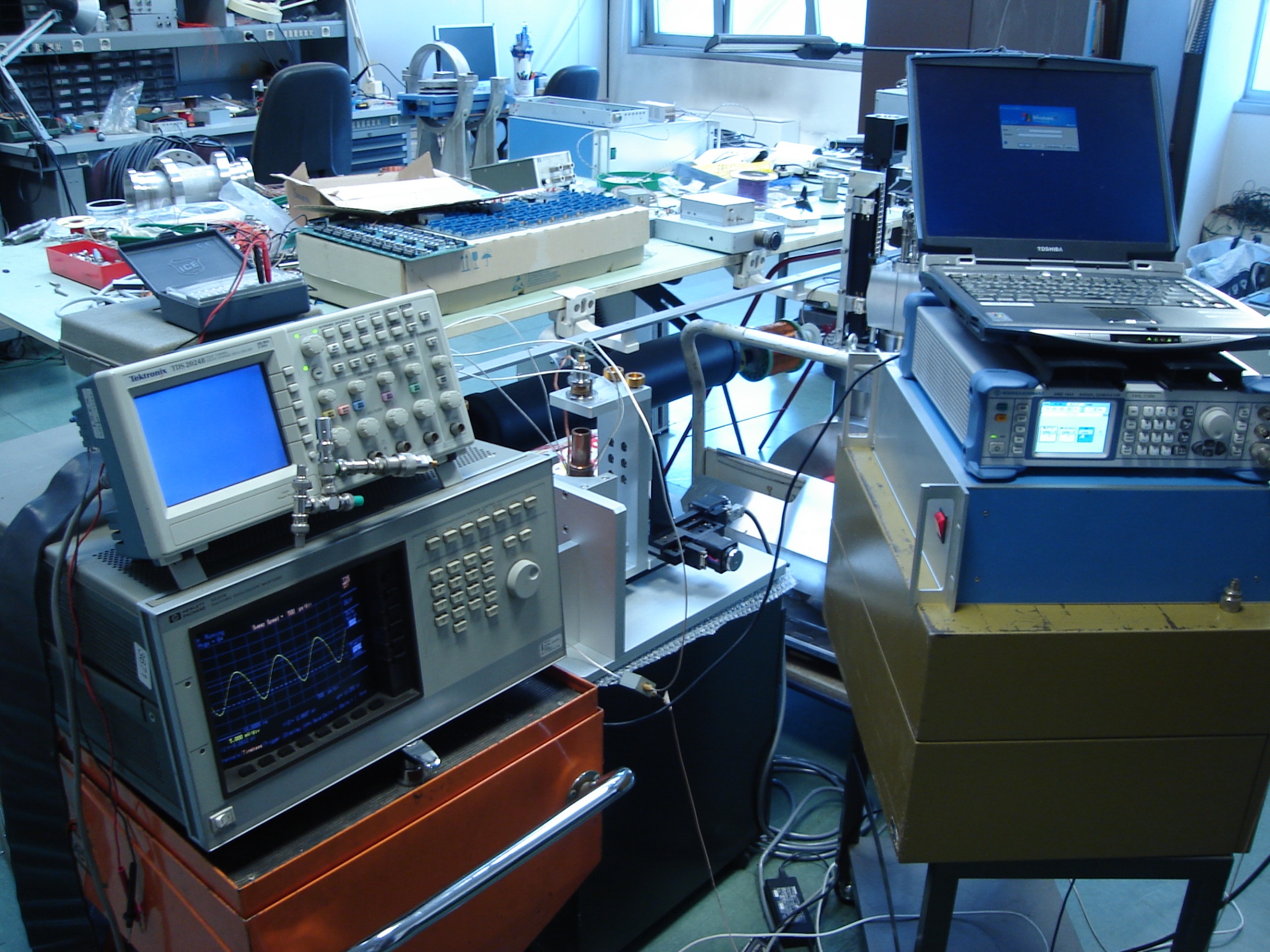 RF generator
Test bench
HP sampling osc.
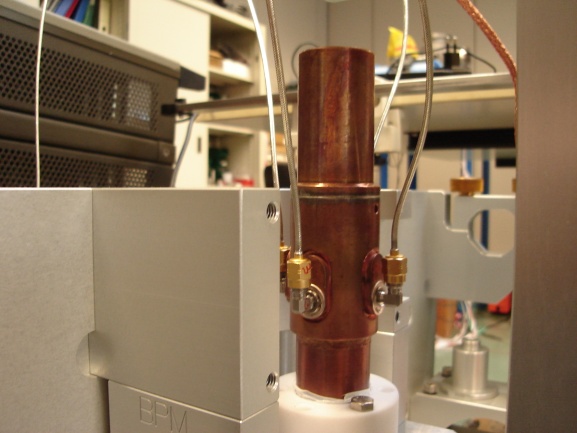 Input signal: 10 dBm @ 704 MHz
mm
Problems in simulation (1)
Reflection due to a mismatching between
signal generator and wire
Solution:
Resistance network to match characteristic
impedances between signal output and wire
Input (not tested yet)
input wire
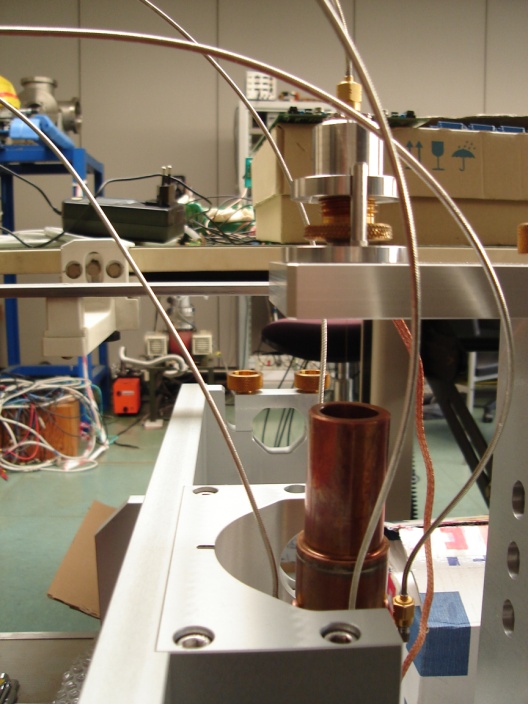 signa
0.1 mm wire + BPM under test (F =20mm)
50 W
39 W
Impedance wire + bpm
signal generator
output impedance
out signal
input wire
impedance matching network
27 W
318W
20 W
Resistance wire
Problems in simulation (2)
Wire signal has b = 1 (er = 1), but beam has 0.08 < b < 0.4
Solution:
Not really a solution but some hints from Shafer make us 
thinking positive!!!
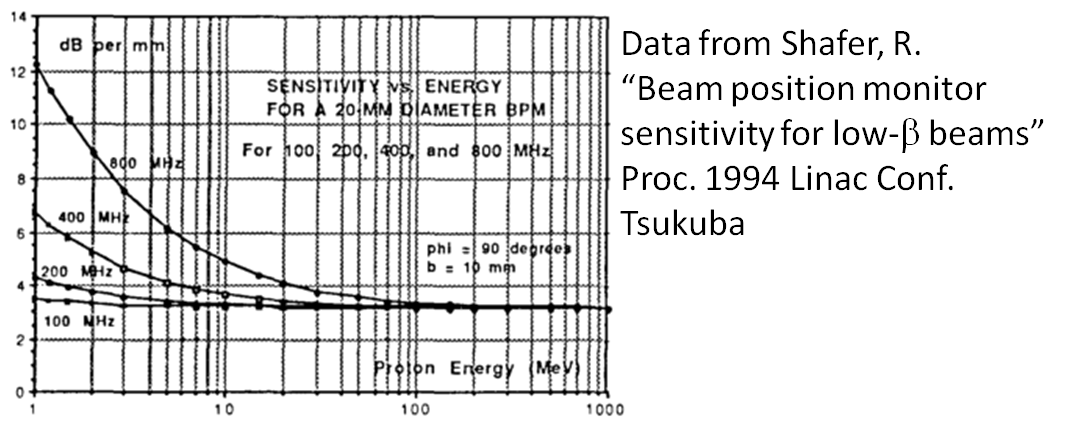 BPM position resolution
BPM resolution request: at least 100 mm
Signal 20 dBm  20 mA @ 704 MHz

Pos. 0              port 4 = 10.34 --- port 2 = 11.88
Pos. 50 mm     port 4 = 10.43 --- port 2 = 11.79
Pos. 100 mm   port 4 = 10.53 --- port 2 = 11.64
Signal 10 dBm  7 mA @ 704 MHz

Pos. 0              port 4 = 3.63 --- port 2 = 3.63
Pos. 50 mm     port 4 = 3.65 --- port 2 = 3.60
Pos. 100 mm   port 4 = 3.66 --- port 2 = 3.56

Results in mV, variation in tens on microvolt (red digits) at 10 dBm, but increase in 
resolution if signal increase.
Remember: nominal bunch charge 140 pC if current about 70 mA @704 MHz

…..and don’t forget Shafer gift!!
Beam current monitor purchases
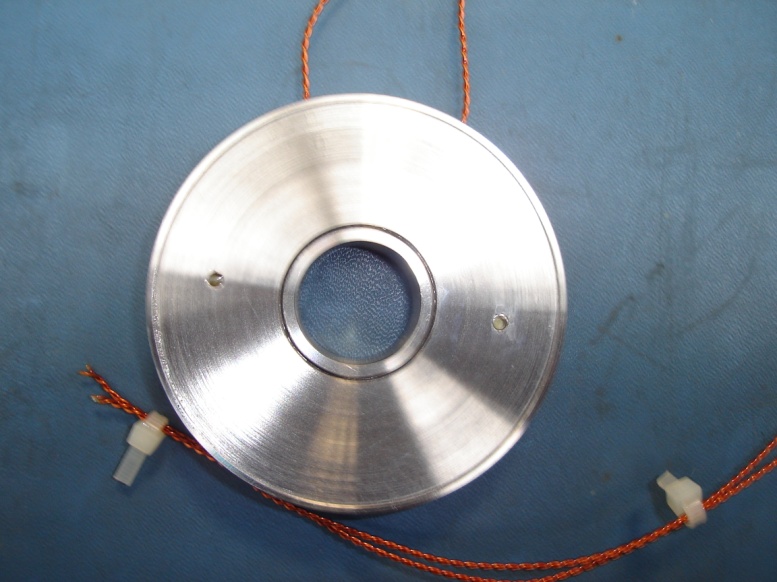 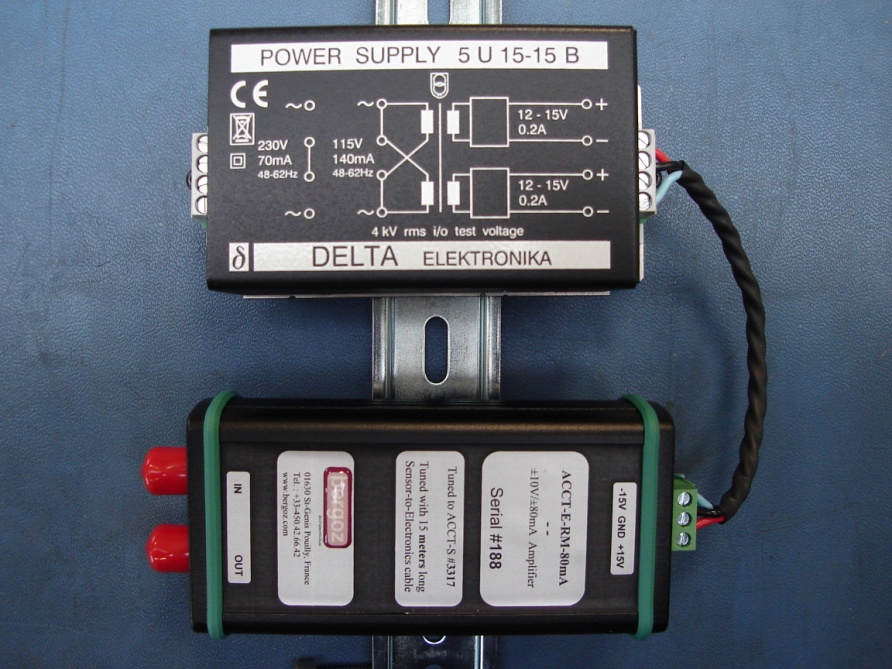 In vacuum sensor: 
22 mm height, ID=30 mm, OD=102 mm
Front-end electronics
Cable
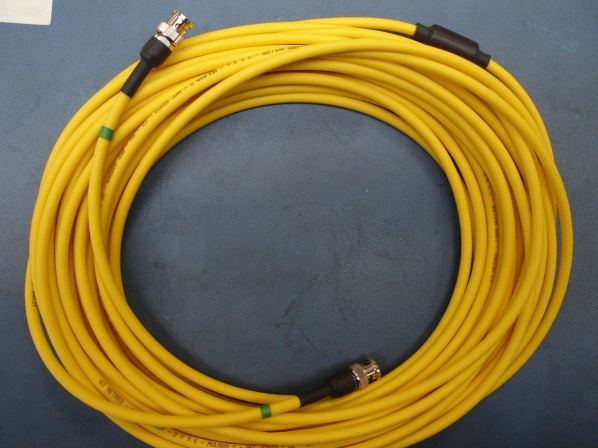 Low cutoff frequency: 3Hz High cutoff frequency: 1MHz Droop: <2%/ms Full scale output voltage: +/-10V Full scale range: 80 mA
Conclusions
Some problem with first BPM prototype: feedthrough welding not so easy

New prototype design, with different feedthrough and different connection (no pin soldering)

First BPM simulations using wire test bench

List of  purchases about the beam current monitor

Method to simulate better the beam characteristics: not a tutorial but only my ideas . IT WOULD BE NICE TO HAVE OTHER SUGGESTIONS ON THIS SPECIFIC TOPIC.
                                         Thank you